Bromley and Croydon Women’s AidChildren and Young People’s Offer
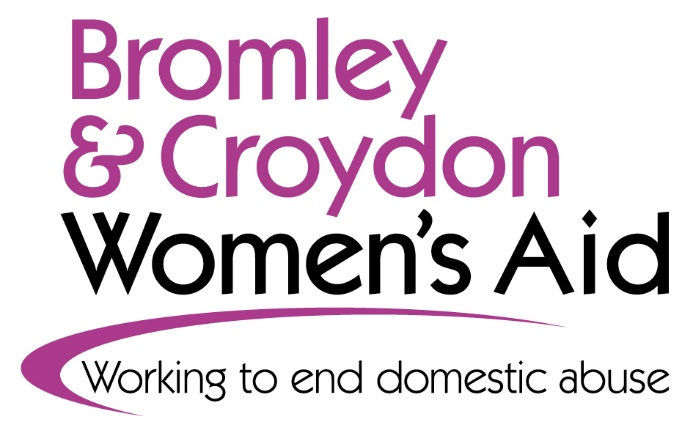 Emma Lamond
Training and engagement officer
About BCWA
Bromley Women’s Aid was set up over 40 years ago by a group of volunteers responding to the need for a refuge in the area.

The Croydon arm of the service was added in 2015 after the loss of funding to Croydon Women’s Aid. 

BCWA offers a range of confidential, non-judgmental services to help meet the needs of those experiencing domestic abuse/violence.​

This includes refuge, outreach and specialist services to increase the safety of marginalised women and children.
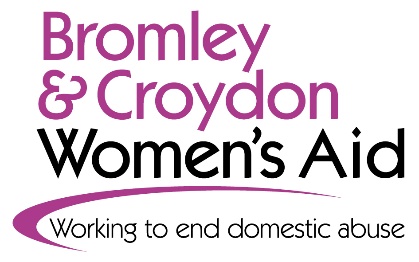 Accommodation support
9 Refuges with a total 54 spaces for women and up to 66 children 
10 Safer Futures properties (Dispersed move on accommodation with support)
7 communal refuges with 43 bed spaces (shared facilities)
2 Self-Contained with 11x 1 bed units
3 refuges are run independently (2 Croydon/1 Bromley)
Safebeds scheme – spaces for women with No Recourse to Public Funds supported by local authority and placed as an alternative to B&B
Resettlement support for clients moving on
Child support in refuge/playrooms at two refuge sites
Therapy rooms at two refuge sites
Support for women with No Recourse to Public Funds / from the European Economic Area
Volunteer support 
Welfare fund for emergency needs
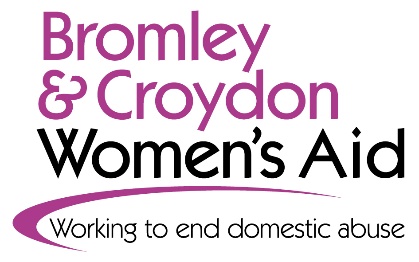 Outreach support (25+)
Support Groups (Key to Freedom/Freedom Programme)
No Recourse to Public Funds & European Economic Area Support
IRIS Project (domestic abuse training, support and referral programme for GPs)
Japanese Project (UK-wide)
In House Counselling Project
Safer Futures
Volunteer services
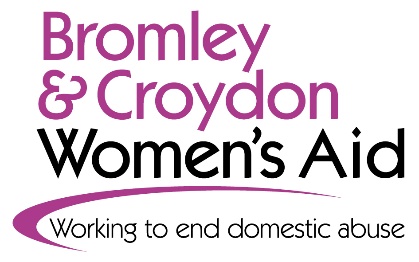 Children and Young People services
1:1 sessions for 11–24-year-olds​
Young people support groups (in school and in the community)
School workshops: assemblies, one-off workshops and workshop series
School PSHE drop down days
Influencer programme (Domestic Abuse Awareness and campaigning course for Key Stage 4 and 5)
Parent and Carer workshops
Helping Hands (a preventative education programme for primary aged children who have witnessed domestic abuse)
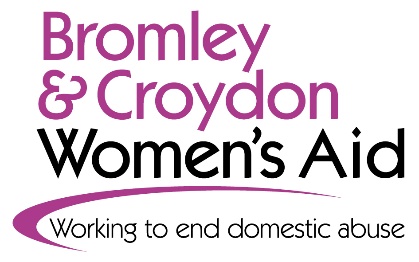 BCWA
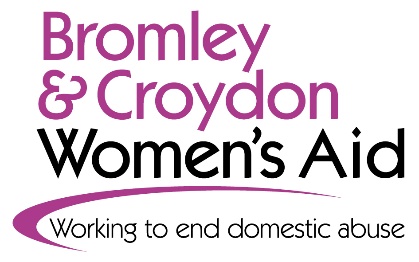 Any questions?
training@bcwa.org.uk

youngpeople@bcwa.org.uk
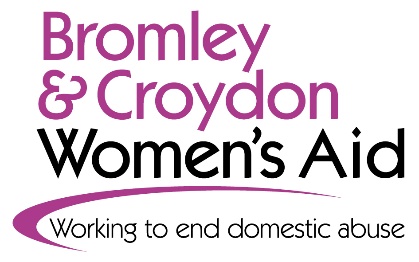